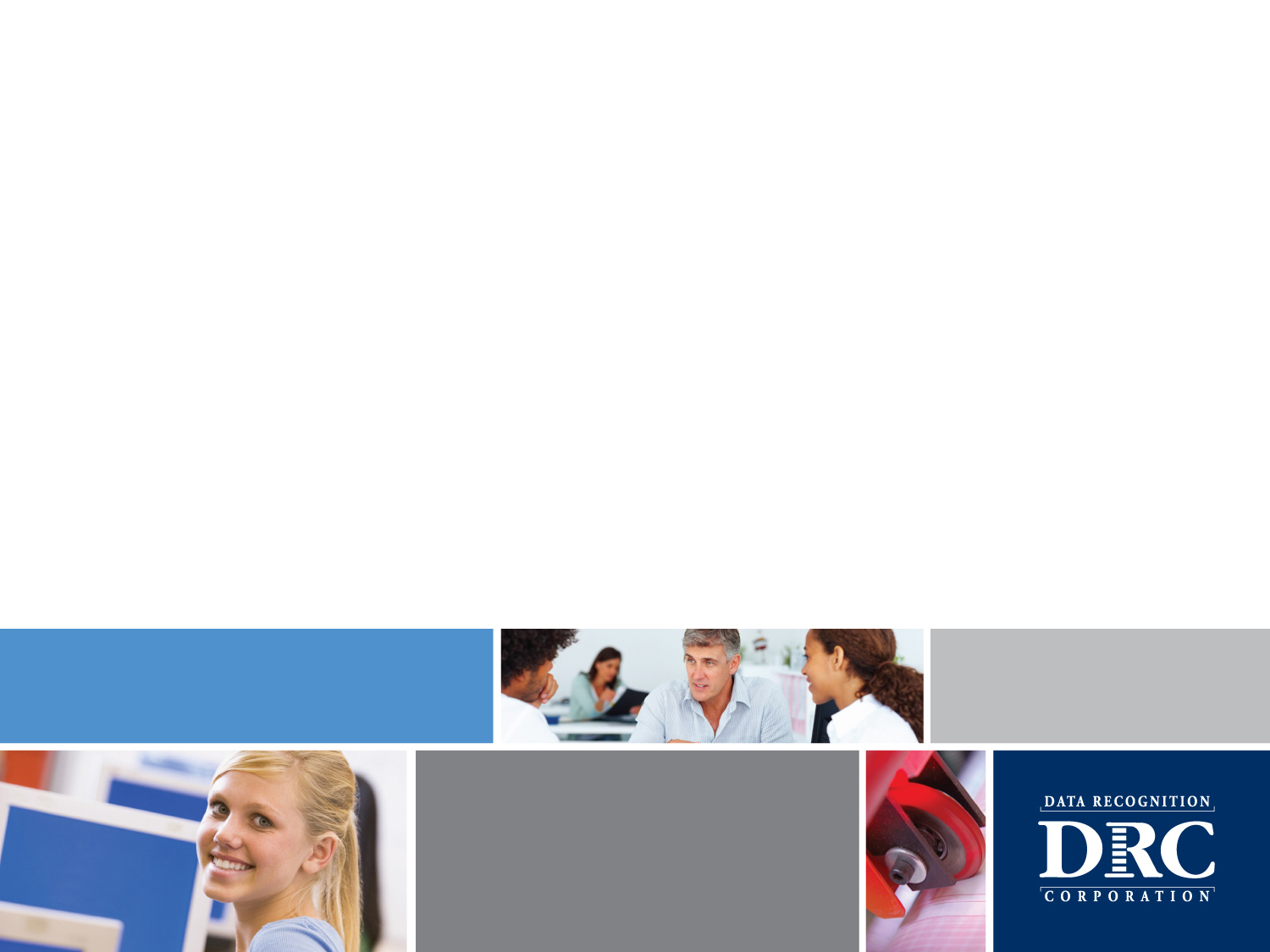 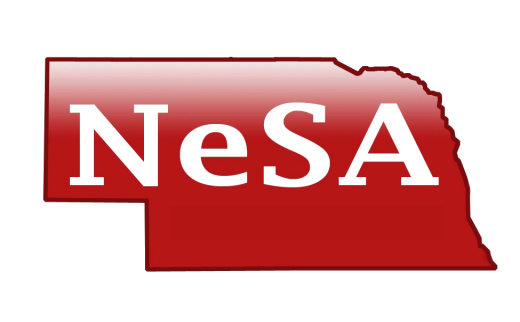 2015-2016 NeSA-WritingOnline & Paper/PencilTest Administration Training January 4-5, 2016
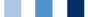 Agenda
Testing Window & Other Key Dates
General Guidelines
Paper/Pencil Materials & Testing Procedures
eDIRECT Test Setup and Reports
Tips for Successful Online Testing & Test Security
Online Testing Procedures
Other Important Dates
Questions & Answers
DRC Customer Service Contact Information
2
WebEx Rules of Engagement
Submit questions as we go using Chat.
At the end of the session, there will be a question-and-answer period.
Use the “Raise hand” button under the participantlist to indicate you have a question.
The Host will un-mute your phone in turn so youcan ask your question.
NDE and DRC will use your questions to enhance these information sessions and all test administration related communication.
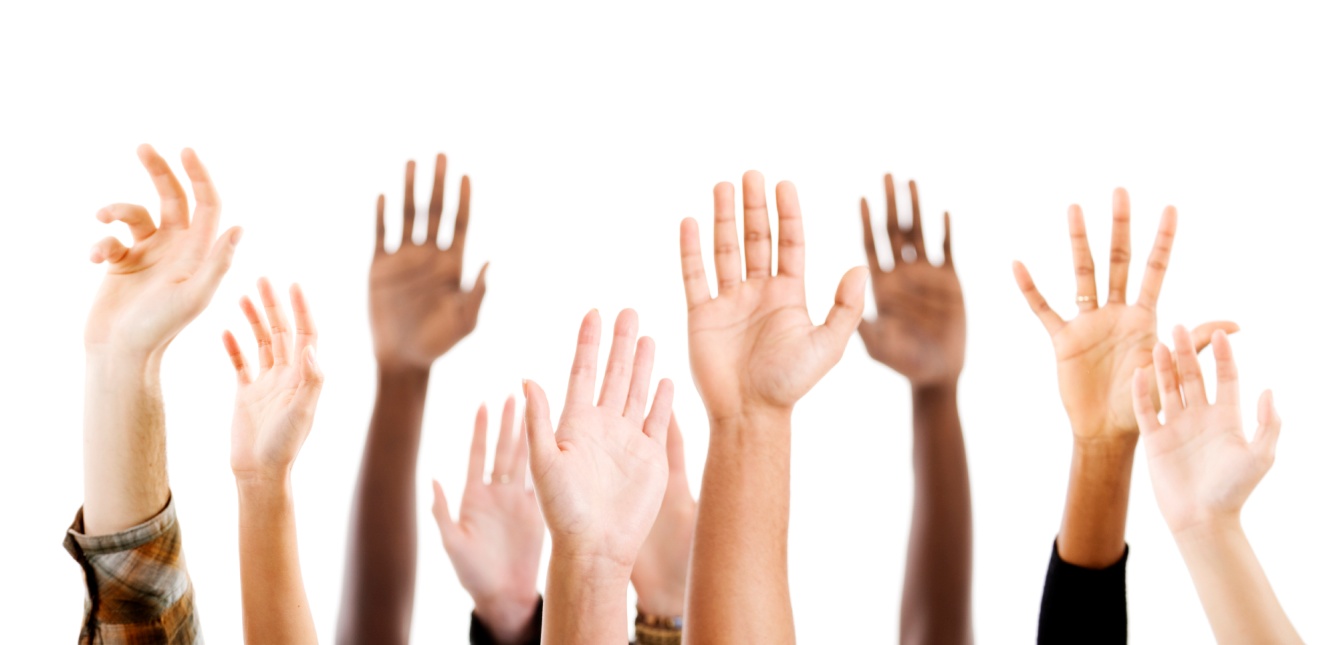 3
Key Dates – NeSA-Writing Test
Paper/Pencil Test Materials Delivered to Districts
January 4
Paper/Pencil & Online Test Administration Training
January 4-5
eDIRECT Test Setup & Student Test Tickets Available
January  4
Districts Distribute Materials to Schools
By January  6
Districts Train School Personnel
By January 11
January 18-February 5
By February 10
Districts Return Secure Test Materials to DRC
Paper/Pencil Student Responses Available in eDIRECT
March 16
4
2015-2016 NeSA-Writing Manuals
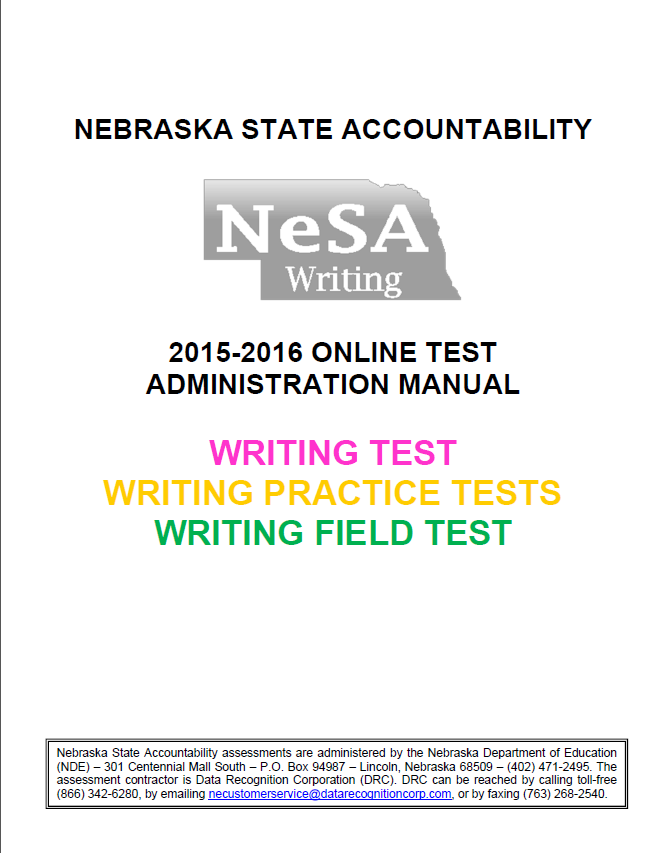 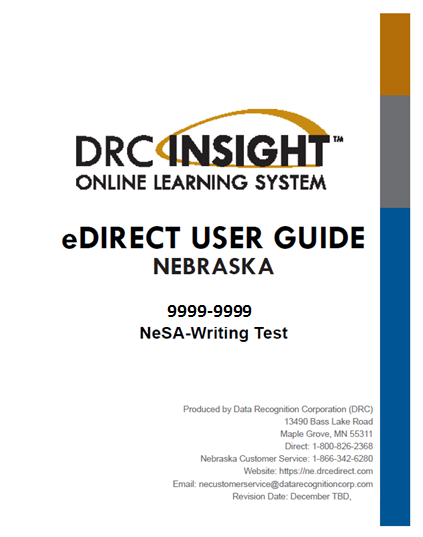 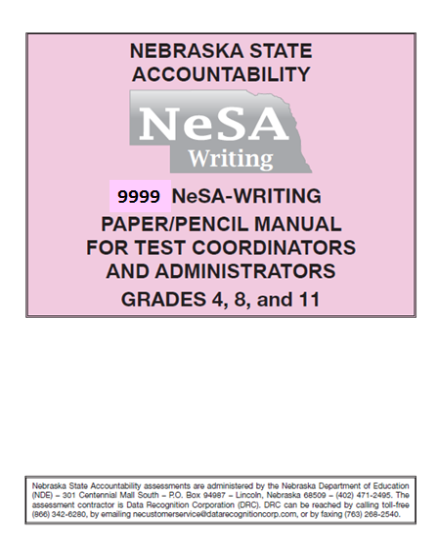 Where to Find the Manuals
NDE Statewide Assessment and Accountability Website
http://www.education.ne.gov/Assessment/ 
DRC eDIRECT - https://ne.drcedirect.com
General Information > Documents >Administration – 2015-2016 NeSA-Writing
5
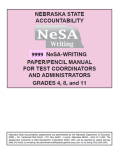 General Guidelines – Grade 4
Paper/Pencil Test
A writing booklet must be returned for all grade 4 students enrolled in the district and must contain:
a response; 
indication the student was administered an Alternate Assessment; or
a reason the student was not tested.
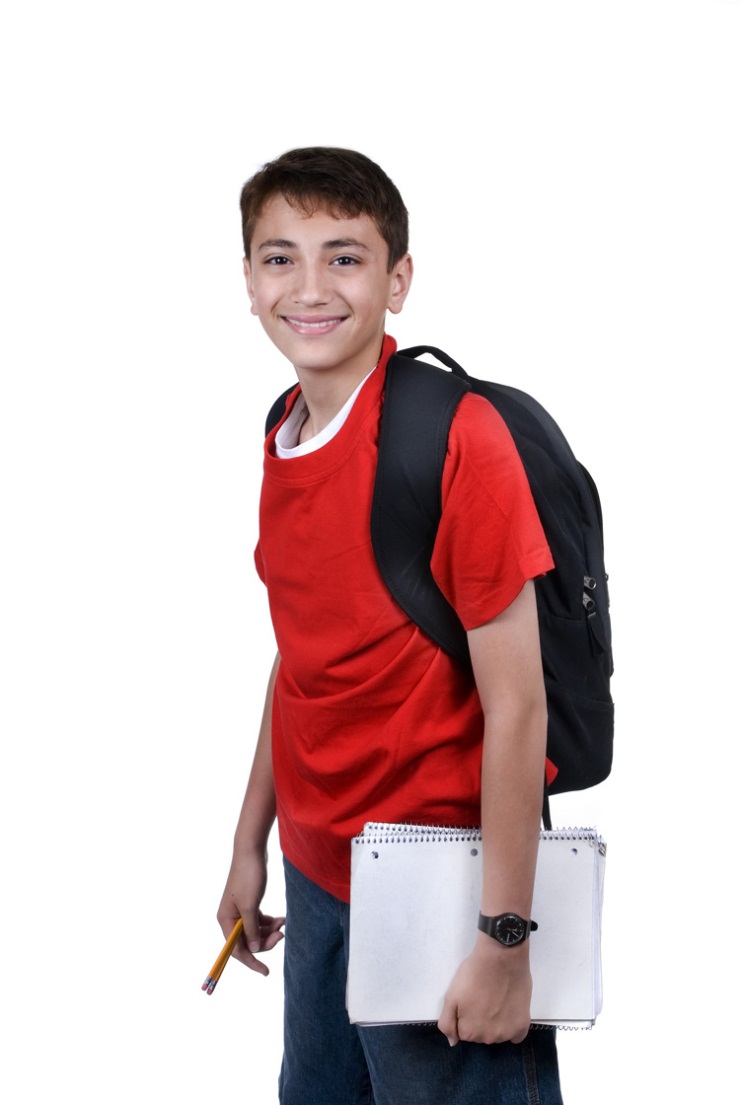 6
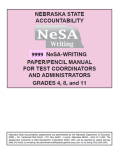 General Guidelines – Grade 4
Two sessions 
Two consecutive days
40 minutes each
Flexibility during the 3-week window
Recommend avoiding Mondays 
Recommend scheduling early in the window
Make-ups are required
7
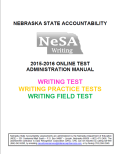 General Guidelines – Grades 8 & 11
All grade 8 and 11 students are expected totest online – except for those who:
Have an IEP or 504 Plan that requires paper/pencil testing;
Are contracted to an agency that does notallow internet access;
Are responding in Spanish, or another foreign language, or have another ELL accommodation that requires paper/pencil testing.
A test record for all grade 8 and 11 students shouldbe returned with:
A response, an Alternate Assessment flag,or a not tested reason.
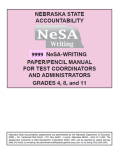 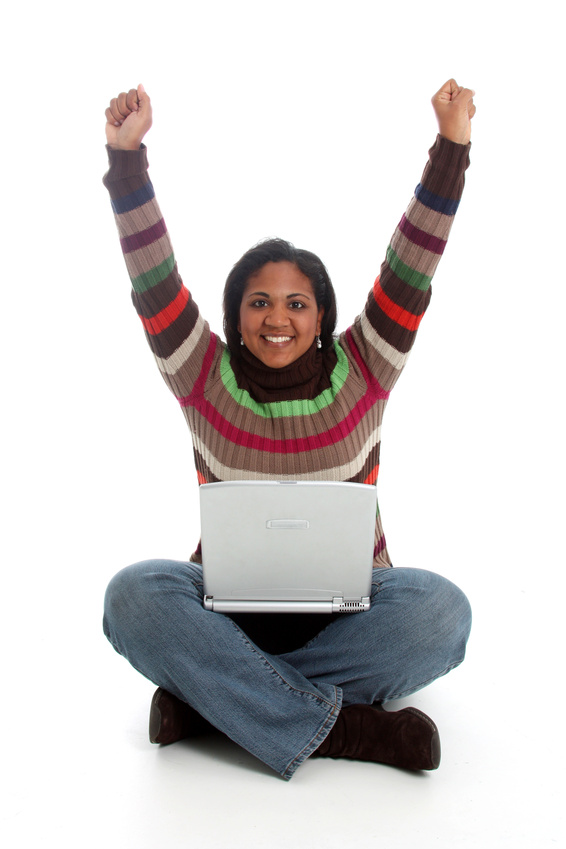 8
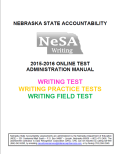 General Guidelines – Grades 8 & 11
INSIGHT is available for testing between 6:00 a.m. and 7:00 p.m. Central Standard Time.
One Session
Untimed
Does not generally exceed 90 minutes
Flexibility during the 3-week window
Recommend avoiding Mondays 
Recommend scheduling early in the window
Make-ups are required
9
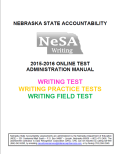 General Guidelines – Grades 8 & 11
Students testing online are presented with a character count
Replaces warning messages that appeared when students used two-thirds of their available character and all available characters
Characters used/ total characters available 
6,000 character limit remains the same
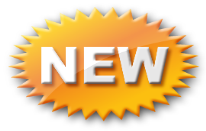 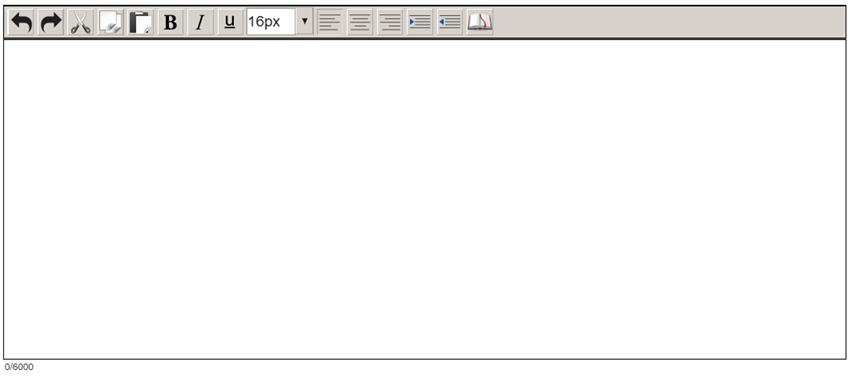 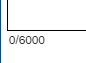 10
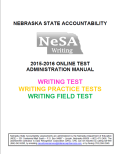 Transcription Instructions
Grades 4, 8, and 11 – Paper/Pencil or Online
DRC has provided one red envelope labeled “NeSA-Writing Transcribed Response Submission Envelope” for each district. 
Complete a Transcription Submission Form (found in the backs of the Test Administration manuals) for each student paper transcribed by a Test Administrator in the INSIGHT online system (grades 8 and 11) or in a paper writing booklet (grade 4). 
Carefully follow the directions included on the form for submitting transcribed responses. Do not place original NeSA-Writing booklets (used or unused) in the red Transcription Envelope.
Return red envelope to DRC whether used or unused.
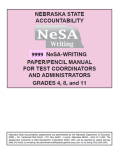 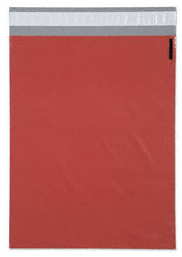 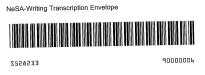 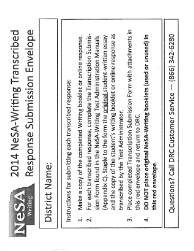 11
Receiving Paper/Pencil Test Materials
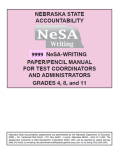 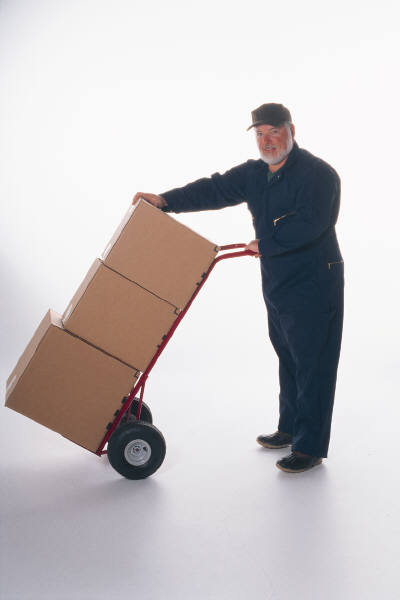 District – Administrative Materials
2016 NeSA-Writing Test Administration Manual
Red Transcription Envelope
Must be returned – used or unused
Copies of School Packing Lists
School Box Range Sheet
DRC Return Shipment Labels (purple)
UPS Return Shipment (RS) Labels
Electronic list of materials (eDIRECT > Reports)
DATA RECOGNITION CORP.
DATA RECOGNITION CORP.
DATA RECOGNITION CORP.
12
Receiving Paper/Pencil Test Materials
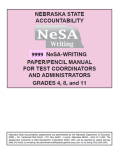 School – Administrative Materials
2016 NeSA-Writing Test Administration Manual
School Packing List
Security Checklist
School – Secure Materials
NeSA-Writing Booklets
Spanish Translation Writing Booklets
13
Additional Materials Requests
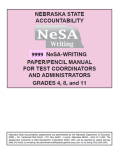 eDIRECT > Materials > Additional Materials
Available in eDIRECT on January 6, 2016
Select 2015-2016 NeSA-Writing Administration
Select School Name in School dropdown
Click the Add Order button
Find the desired materials and enter the Requested Quantity
Click on the Submit button to submit your order to DRC
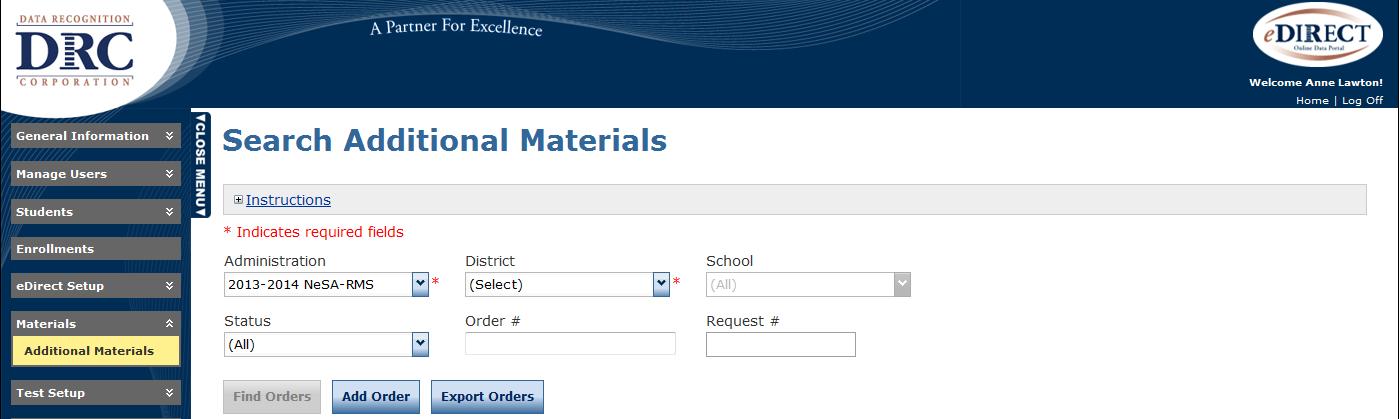 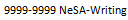 14
Labeling Writing Booklets
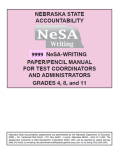 PreID Labels (Grade 4 Only) – plain white
Student data is taken from NSSRS.
Eliminate the need to fill in student demographicinformation on writing booklets.
Embedded PreID data overrides information onwriting booklets.
District/School Labels – orange stripe
Intended for students without PreID Labels.
Use label and fill in demographic information onwriting booklets.
Do Not Score Labels – blue stripe
Contain barcodes that indicate the usedwriting booklet should NOT be scored.
15
Labeling Writing Booklets
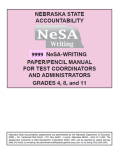 School personnel must check labels for correct information and affix labels to writing booklets.
Destroy labels containing inaccurate information before affixing to writing booklets.
Do not attempt to remove incorrect labels from writing booklets – instead cover with the appropriate label.
Do not write on labels.
If a PreID Label cannot be used, use a District/School Label and fill in the demographic information on writing booklet.
16
Labeling Writing Booklets
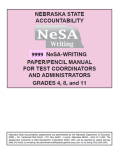 Place Student PreID Labels, District/School Labels, and Do Not Score Labels on the front of the writing booklet in the designated area ONLY.
The preprinted Blank Barcode indicates a writing booklet is completely unused.
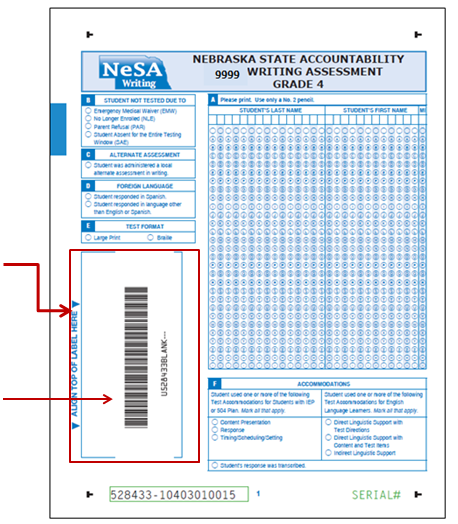 17
Not Tested Codes – Grade 4
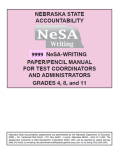 Paper/Pencil
Complete the field on page one of the writing booklet indicating the reason a student was not tested.
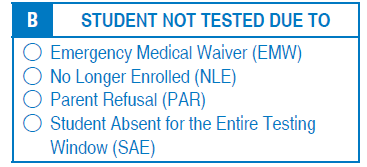 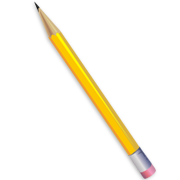 IMPORTANT! All entries made in a NeSA-Writing booklet must be made using a #2 Pencil.
18
Alternate Assessment
The NDE does not provide NeSA-Writing alternate assessments for students with the most significant cognitive disabilities (1%).
Districts are to assess alternate assessment students locally.
19
Alternate Assessment – Grade 4
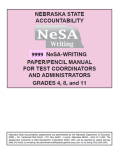 Paper/Pencil 
Return a writing booklet for the student and indicate the student was administered an alternate assessment on page one of the booklet.




Make certain the student’s PreID Label is affixed to the front of the writing booklet, or affix a District/School Label and fill in the student’s demographic information on pages one and two of the writing booklet.
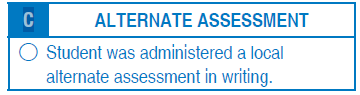 20
Foreign Language Responses
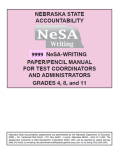 Grades 4, 8, and 11 – Paper/Pencil
Spanish translated writing booklets which include the test instructions, rubric self assessment tool, and the writing prompt are available from DRC.
All students responding in Spanish or another foreign language must do so in English versions of the paper writing booklets. 
Complete the field on page one of the writing booklet indicating the student responded in a foreign language.
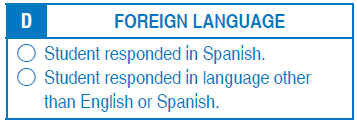 21
Test Format – Braille & Large Print
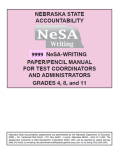 Districts are authorized to create Braille and large print versions of the NeSA-Writing tests. 
Must be securely destroyed at the end of testing.
For Grades 4, 8, and 11 – Paper/Pencil testers
For a student response transcribed in a paper writing booklet – indicate student was administered the test in Braille or large print format in the Test Format field on page one of the writing booklet.
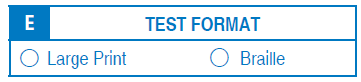 22
Accommodations – Paper/Pencil
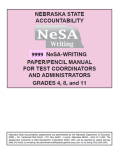 Accommodations for students with IEP or 504 Plans and English Language Learners who respond in a paper writing booklet must be reported in the Accommodations field on page one of the booklet. 
For Grade 4: Complete the field on page one of the writing booklet indicating the student’s response was transcribed.


NDE’s Approved Accommodations Document http://www.education.ne.gov/Assessment/pdfs/2015_NeSA_Accommodations_Final.pdf
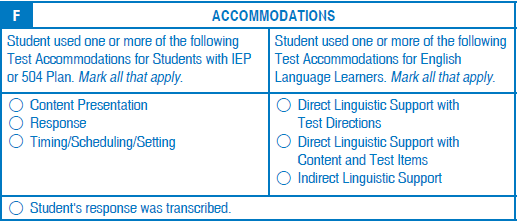 23
Materials Return - School
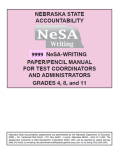 Return ALL used and unused NeSA-Writing booklets including Spanish translation booklets.
Use original boxes.
Securely destroy scratch paper and manuals at the school.
Check:
All used writing booklets have labels;
No Spanish translation writing booklets are left in English version writing booklets;
No loose paper is left in writing booklets.
Retain Security Checklist.
24
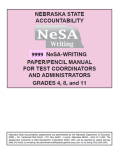 Materials Return - DAC
Condense school boxes when possible.
Grades may be combined.
Fold the outer flaps (with old shipping labels) in, exposing the A& B flaps.
Seal boxes securely.
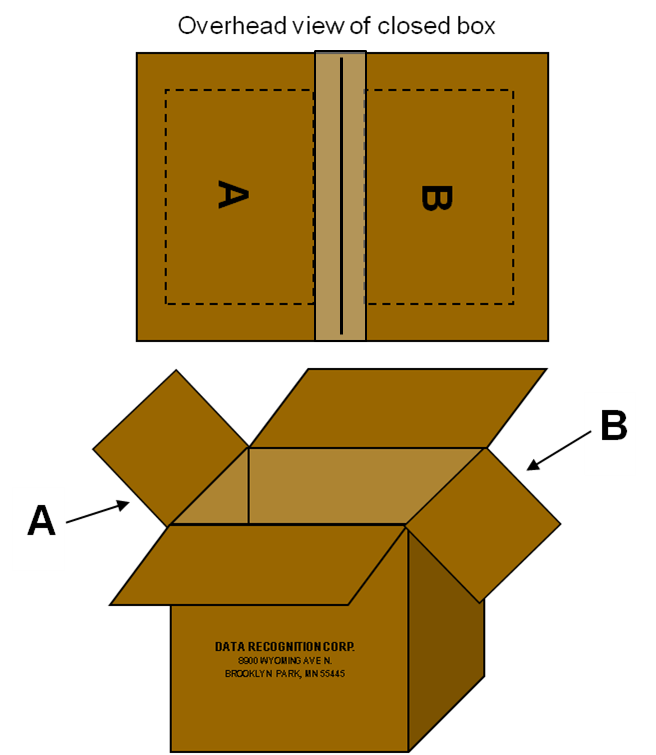 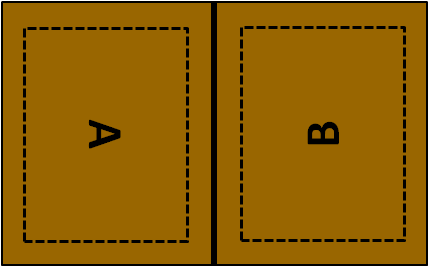 25
Materials Return - DAC
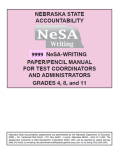 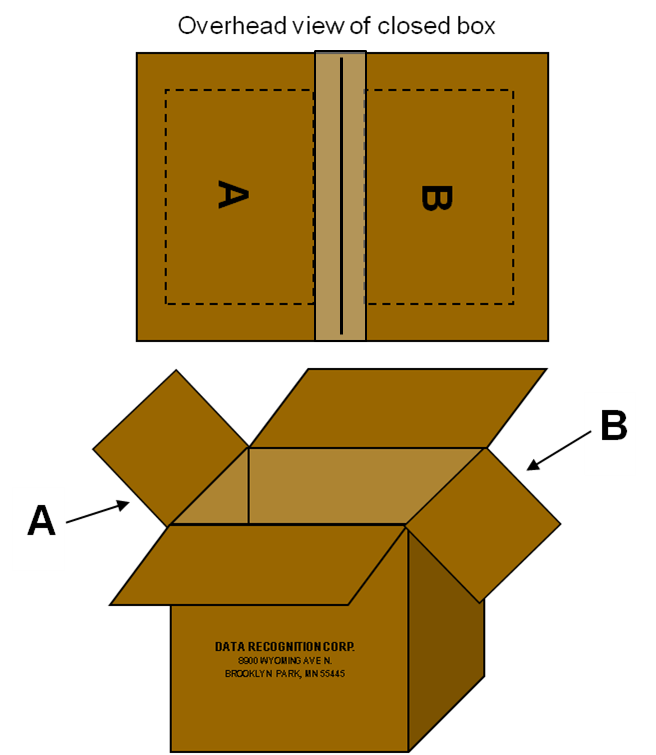 Affix DRC Return Label (purple) to Flap A.
Affix UPS RS Label (white) to Flap B.
Record UPS tracking number.
Schedule pickup for no later than February 10, 2016.
Retain Security Checklist.
26
eDIRECT > Test Setup
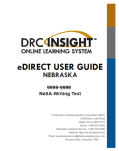 DAC permissions in place. 
Access to the 2015-2016 NeSA-Writing administrationon January 4, 2016.

Grade 8 & 11 students pre-loaded in eDIRECT.
Student data is taken from NSSRS data file provided toDRC on December 4, 2015.
27
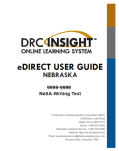 eDIRECT> Test Setup
Test Setup accessed through eDIRECT
https://ne.drcedirect.com
Available on January 4, 2016
2015-2016 NeSA-Writing permissions required
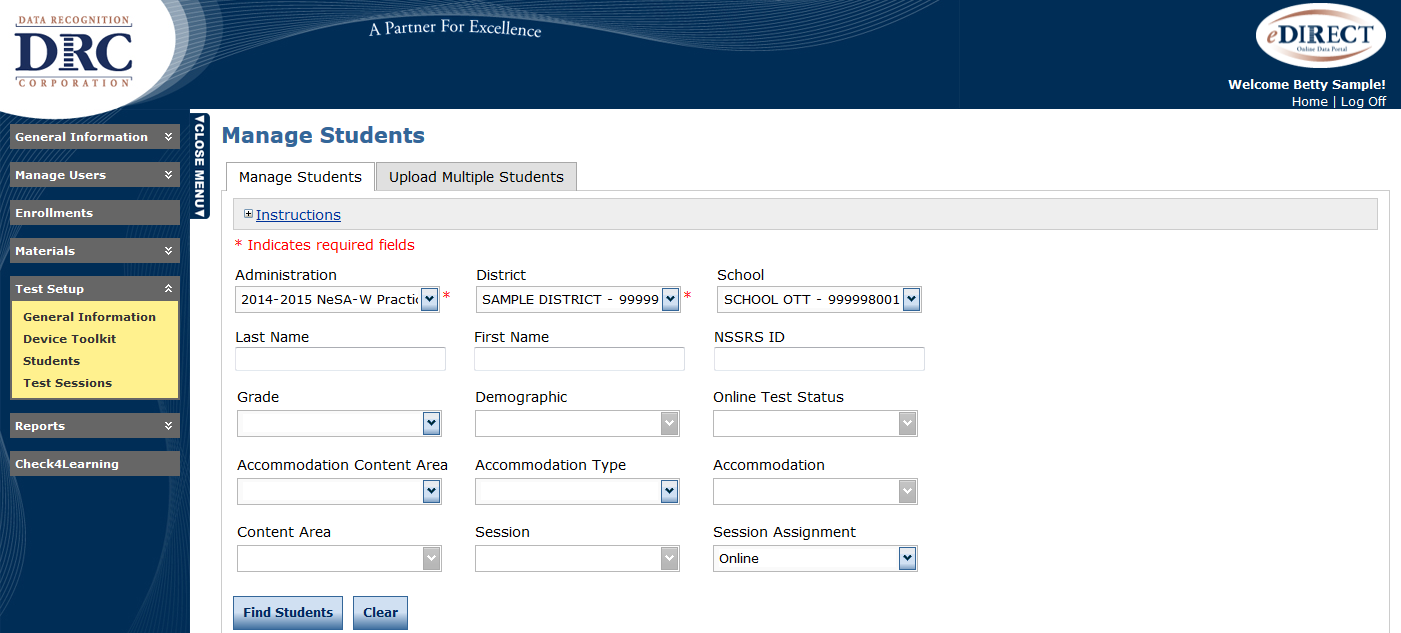 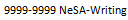 28
Test Setup> Students> Manage Students
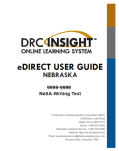 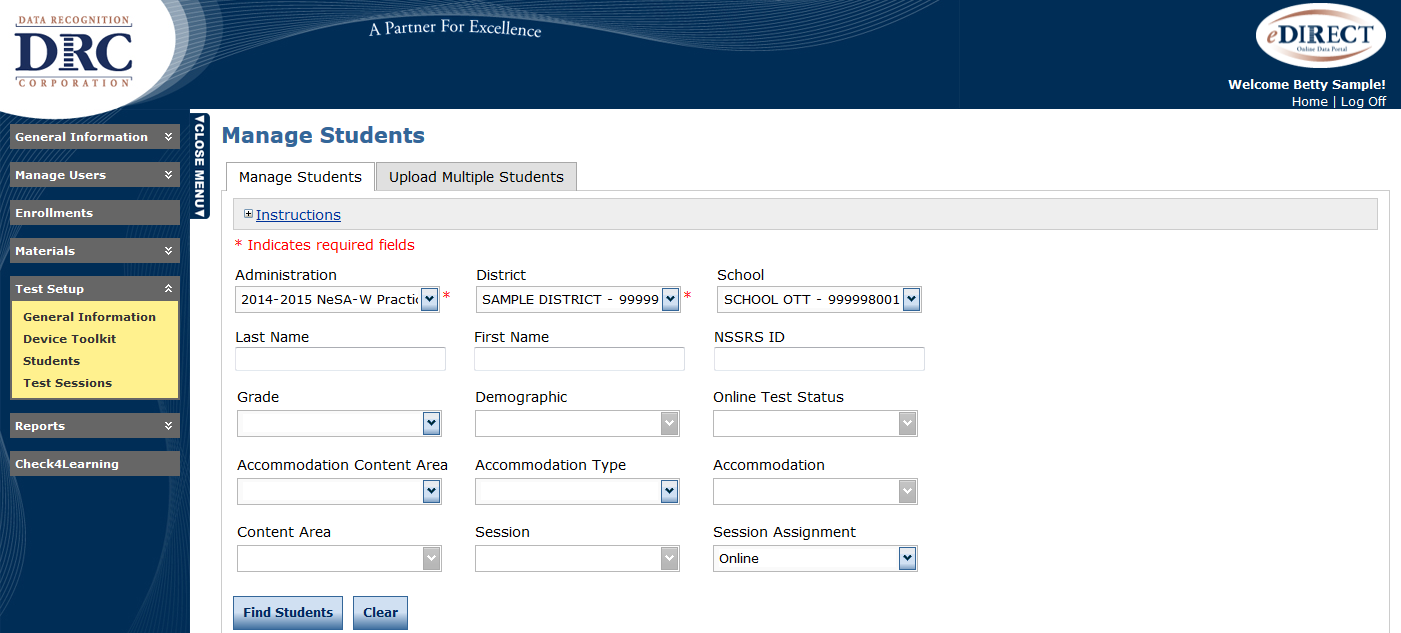 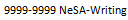 29
eDIRECT > Test Setup > Students > Manage Students > View/Edit
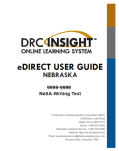 Manage Students – view and edit student data
Name & NSSRS ID number
Date of Birth, Grade, Gender, Race/Ethnicity
Accommodations 
Demographics – Special Education IEP,	Alternate Assessment, Test Format (transcribed online)
Testing Codes – Reasons student was not tested
Students who move between schools within a district must be added as new students
Edits made in Manage Students will not update NSSRSand will not be retained for the NeSA-RMS Tests.
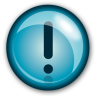 30
Online
Accommodations for grade 8 and 11 students with IEP or 504 Plans and English Language Learners who were tested online must be reported  in eDIRECT Test Setup > Students > Manage Students > Find Students > View/Edit > Accommodations.
Grades 8 & 11: Indicate if a student’s response was transcribed.
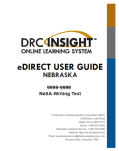 Accommodations – Grades 8 & 11
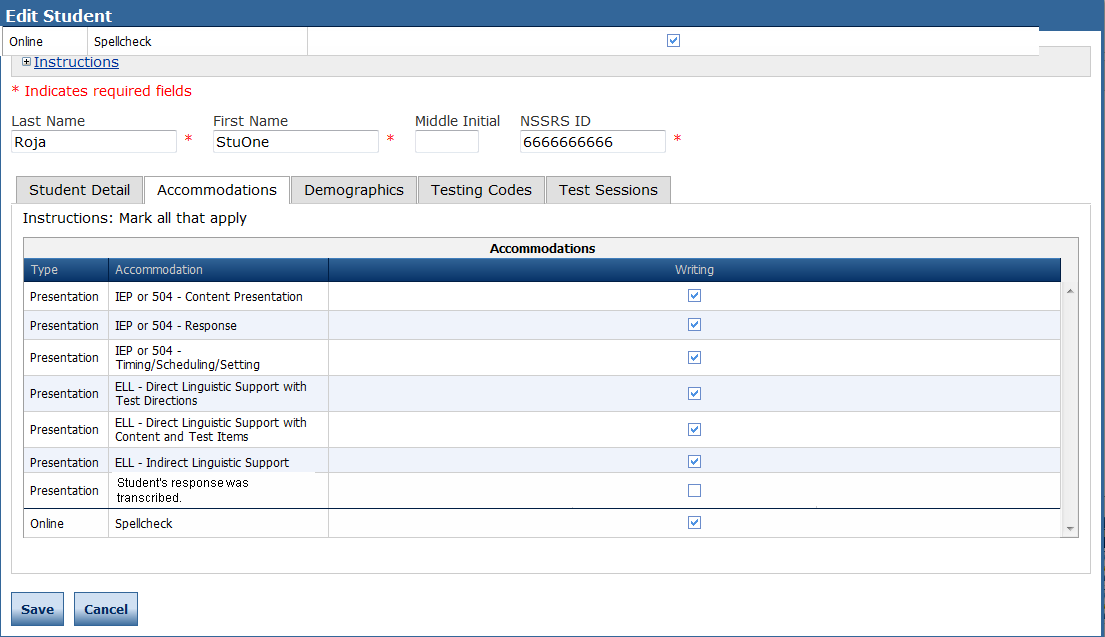 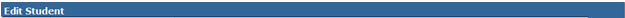 31
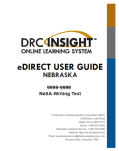 Accommodations – Grades 8 & 11
Spellcheck Accommodation
NeSA-Writing test forms that include a Spellcheck tool are available for students with IEPs or 504 Plans that allow this accommodation.
Select Accommodations tab and indicate accommodation
Be sure to Save any edits
Check Update Report after saving changes
Student Test Ticket will display “Spellcheck”
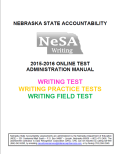 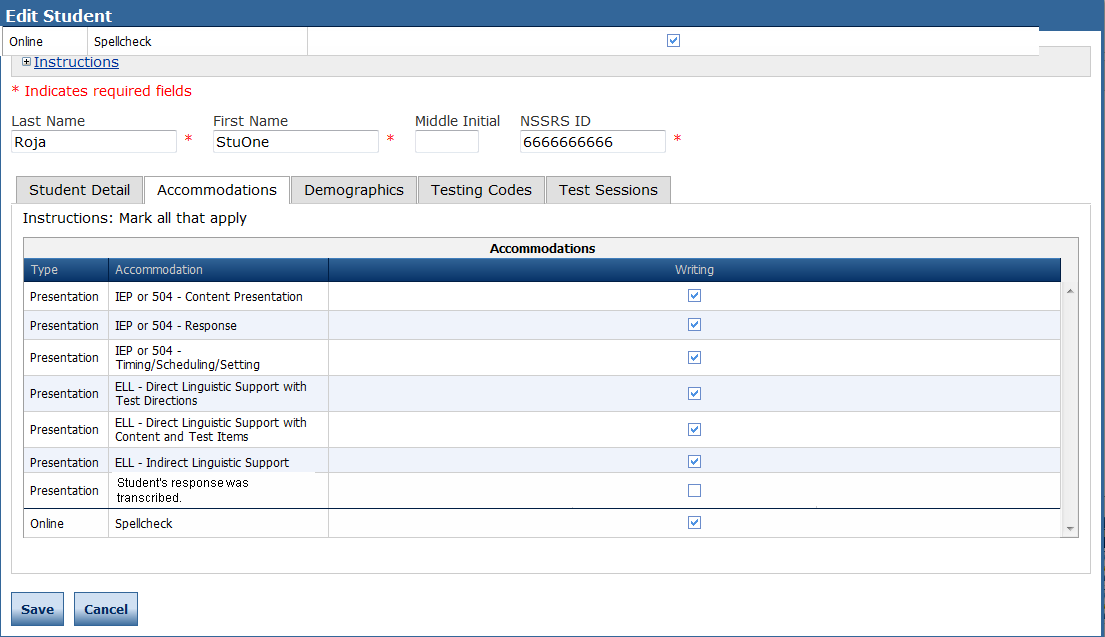 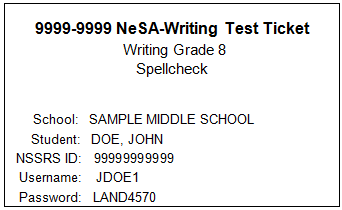 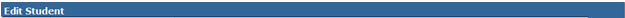 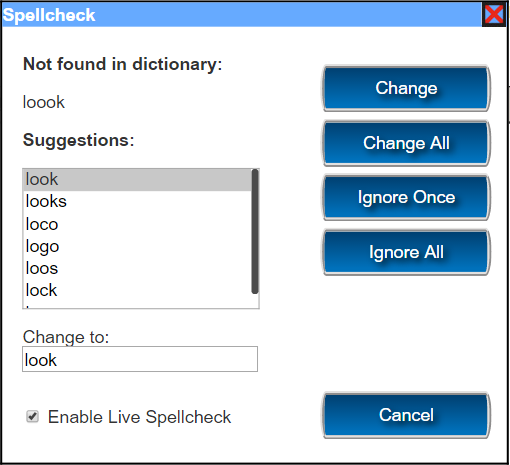 32
Demographics – Alternate Assessment
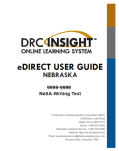 Online and Paper/Pencil Testers – Grades 8 and 11
Indicate a student was locally administered an alternate assessment by checking the appropriate box in eDIRECT Test Setup > Students > Manage Students > Find Students >  View/Edit > Demographics.
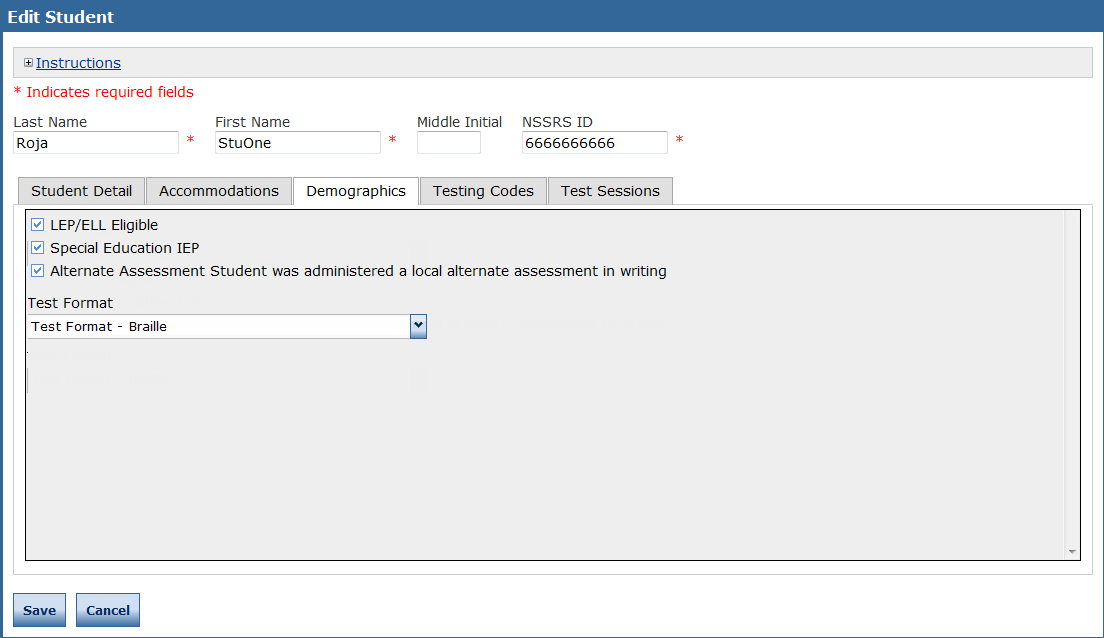 33
Demographics –Test Format
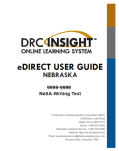 Braille & Large Print – Grades 8 & 11 – Online
For student responses transcribed online, indicate the student was administered the test in a Braille or Large Print format by selecting the appropriate option in the Test Format field dropdown in eDIRECT Test Setup > Students > Manage Students > Find Students > View/Edit > Demographics.
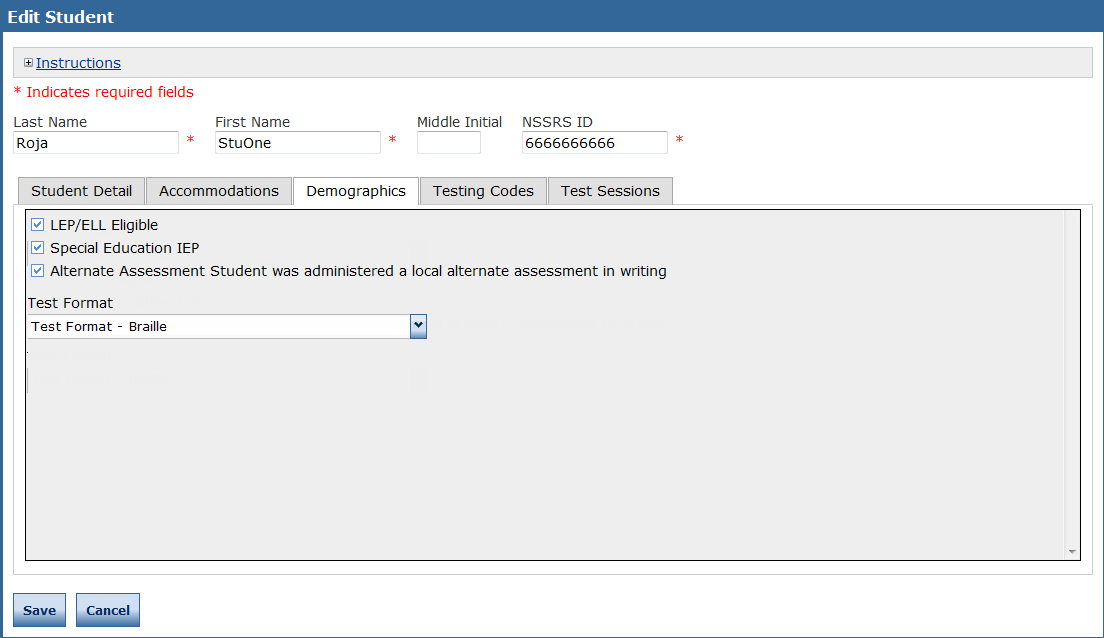 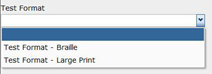 34
Visual Display Settings – Grades 8 & 11
Online
Students do not need special Student Test Tickets to access visual display settings.
All students testing online have access to magnification and color chooser.
35
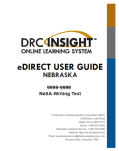 Testing Codes – Grades 8 & 11
Online and Paper/Pencil Testers
Indicate the reason the student was not tested by using eDIRECT Test Setup > Students > Manage Students > Find Students > View/Edit > Testing Codes.
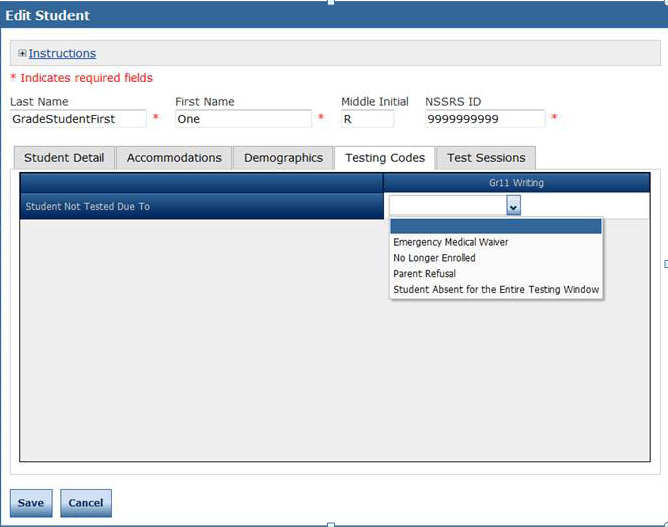 36
Test Setup > Test Sessions
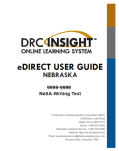 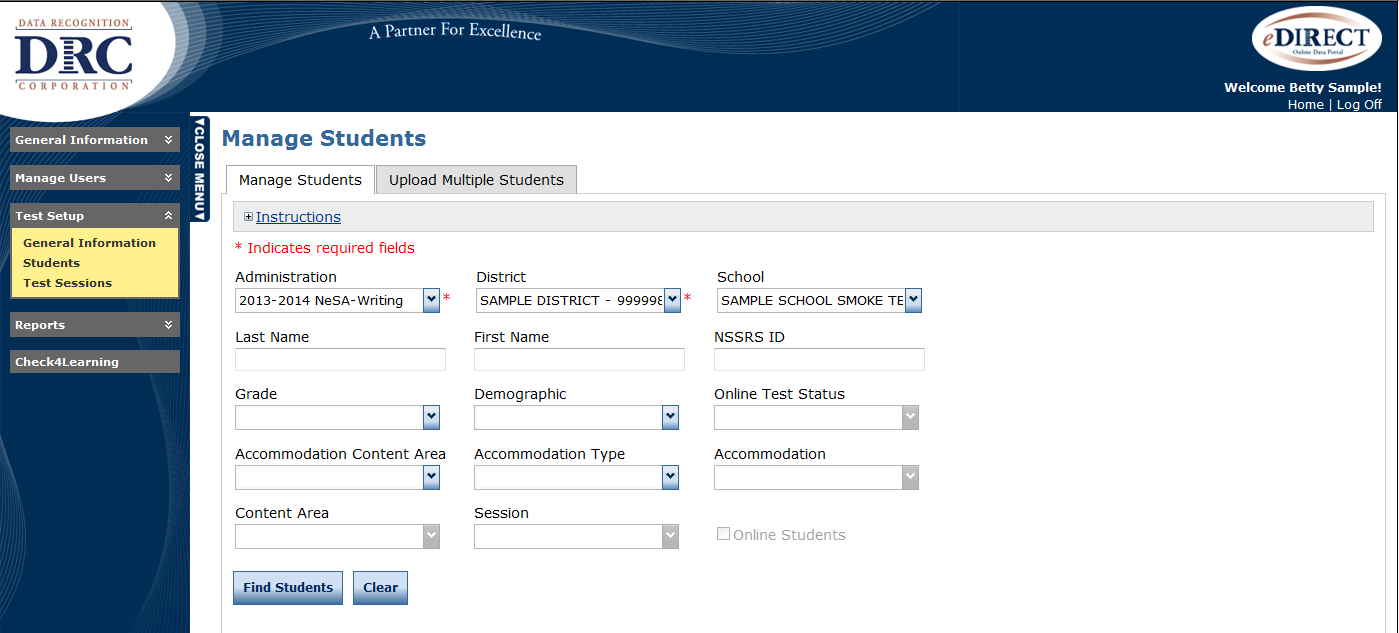 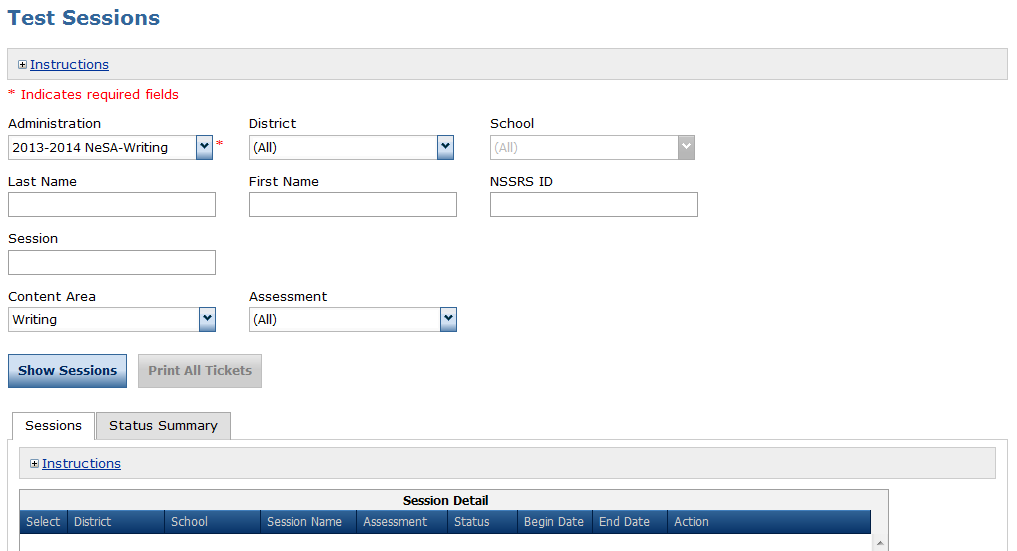 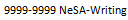 37
Test Setup > Test Sessions > View/Edit > New Student
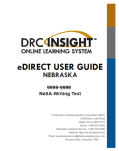 View/Edit to see students in session and to add new students to a test session
Recommended method for adding new students.
Existing student information can also be accessed and then edited from this screen.
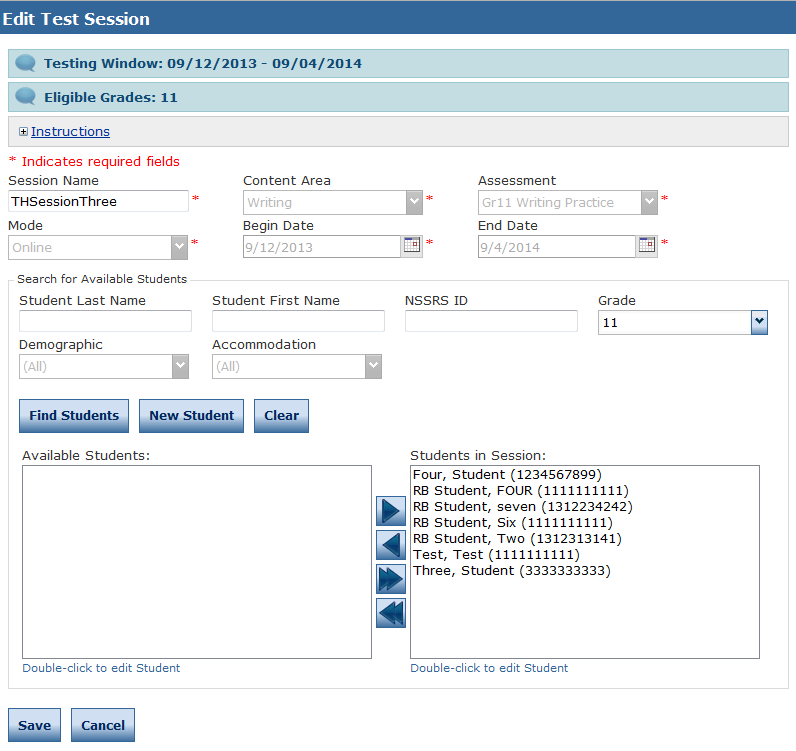 38
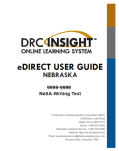 Print Student Test Tickets
eDIRECT > Test Sessions > Show Sessions > 
Print tickets for all students by using Print All Tickets
Print tickets for all students or individual students by using Edit/Print Ticket Status
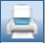 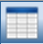 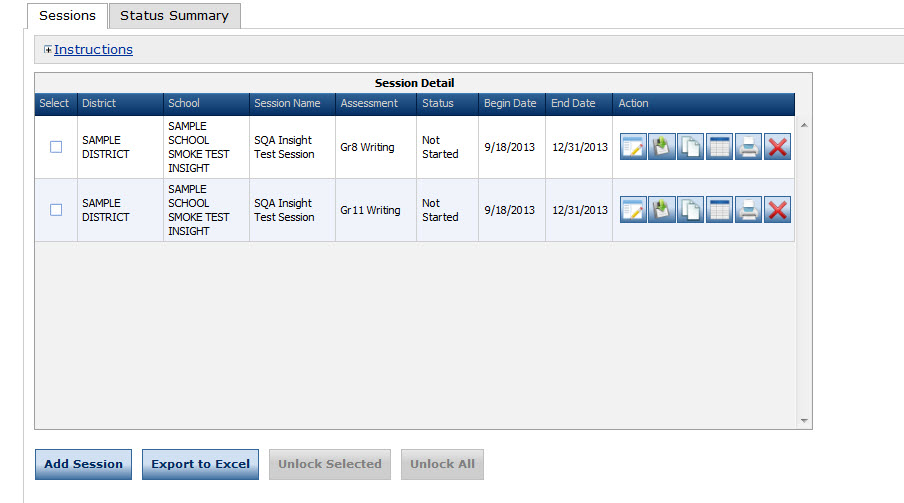 39
Print Student Test Tickets
Available January 6, 2016
Tickets are secure test materials
Includes Instructions, Student Test Roster, and 2015-2016 NeSA-Writing Student Test Tickets (8 per page)
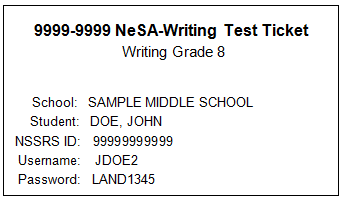 40
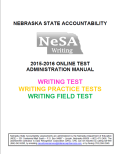 Unlocking Student Test Tickets
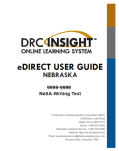 Students who Pause/Exit their tests, time out due to inactivity, or are disconnected from their tests may use their original Student Test Tickets to log back into the test until 7:00 p.m. CST on the day of the original login.
Students should end tests using the Review/End Test button to indicate a “Completed” status.
Tests not ended using the Review/End Test button remain in an “In Progress” status until midnight on the day of login, then change to “Locked.”
Only the NDE can unlock a test in a Locked or Completed status.     DACs may email nde.stateassessment@nebraska.gov to request that a Student Test Ticket be unlocked, if circumstances merit.
41
Monitor Student Testing
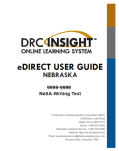 eDIRECT > Test Sessions > Show Sessions > 
Export testing information for all students in a school/grade using Export Details 
Use Status Summary to see number of students Not Started, In Progress, and Completed. 
Information updates in real time.
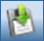 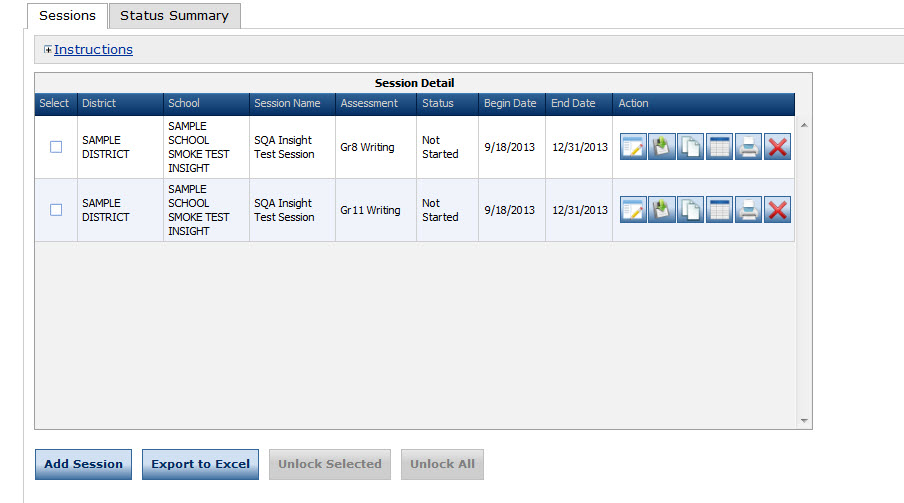 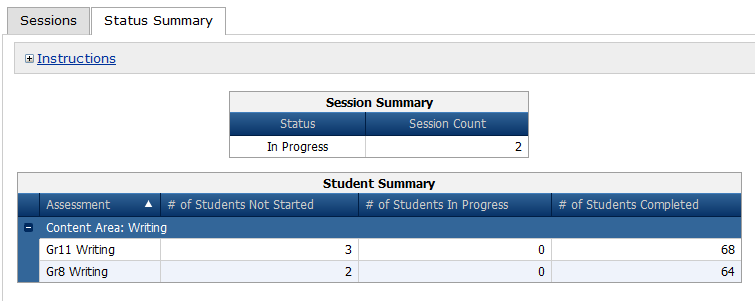 42
Monitor Student Testing
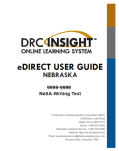 eDIRECT > Reports > Status Reports > Cumulative Student Status Report 
Export testing information for all students in a district/school into a CSV file.
Use Cumulative Student Status Report to see number of students Not Started, In Progress, Locked, and Completed. 
Information updates in real time.
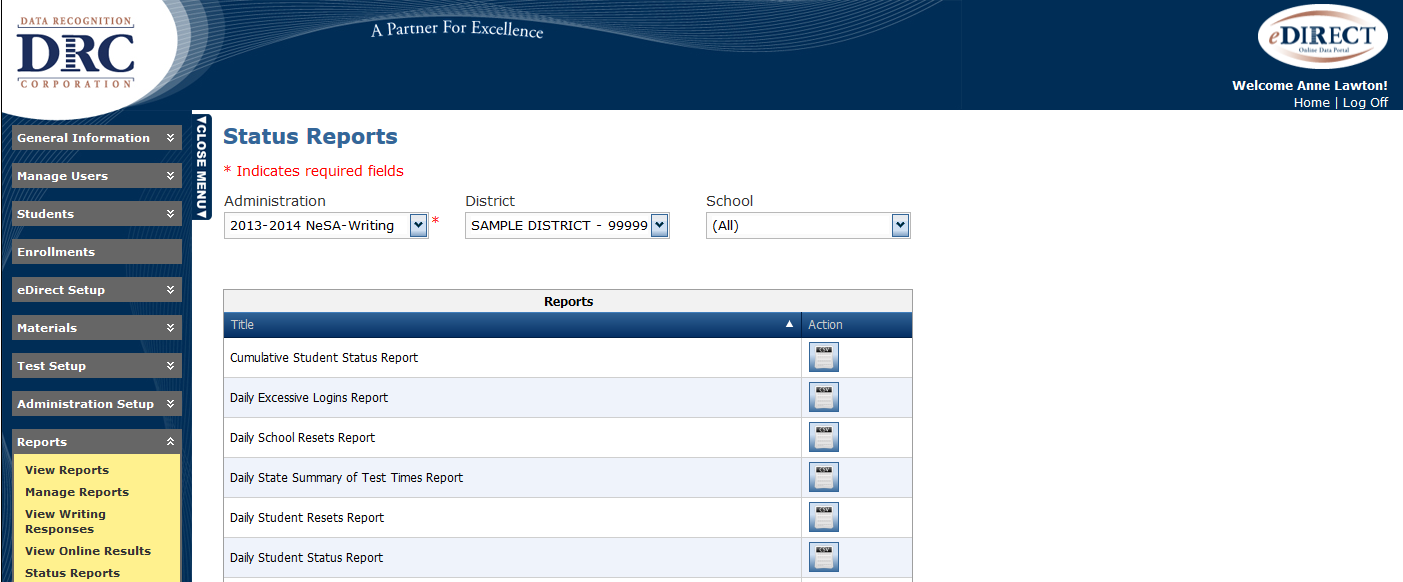 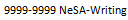 43
View Writing Responses
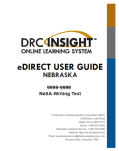 eDIRECT > Reports > View Writing Responses
View, save, or print student responses for entire school and grade, or individual students.
Responses available in HTML format.
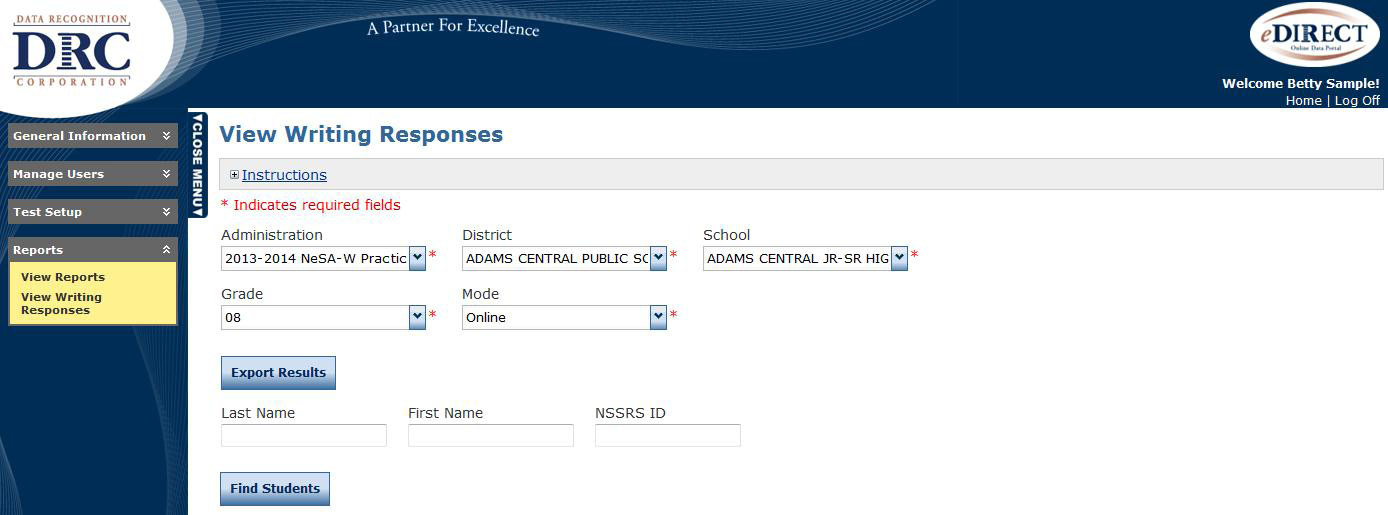 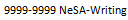 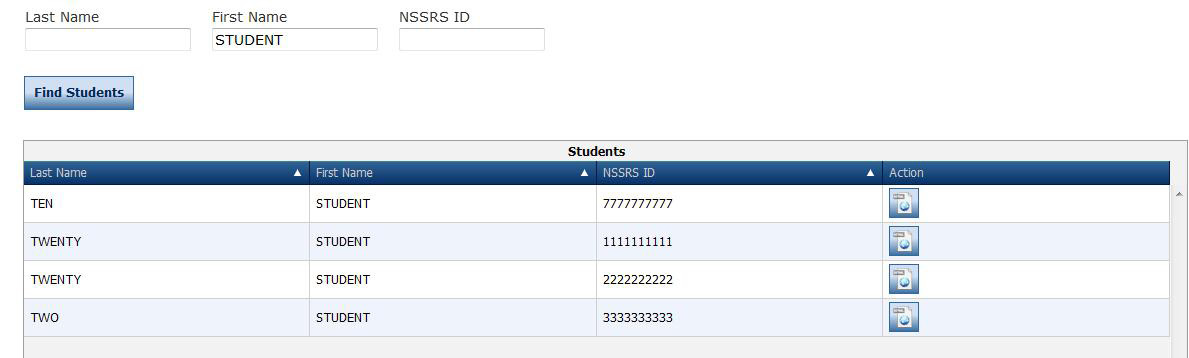 44
View Writing Responses
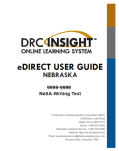 Please Note
Students must End and Exit tests correctly
for responses to be visible in View Writing Responses;
for student status to be Completed.
Images of Grades 4, 8 and 11 responses submitted in writing booklets will be available in eDIRECT on March 16, 2016.
45
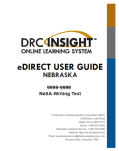 Status Reports & Online Testing Statistics
eDIRECT > Reports >
Status Reports – 
Track testing activity, including excessive logins and school testing status. 
Online Testing Statistics –
Track number of tests started and completed.
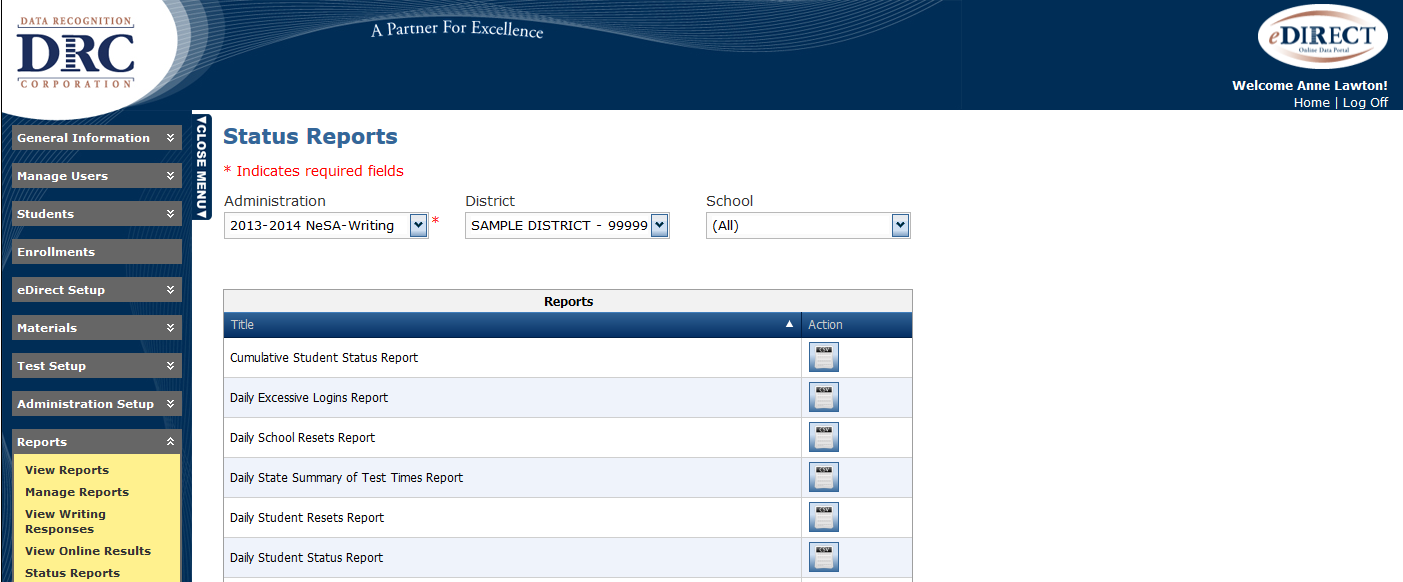 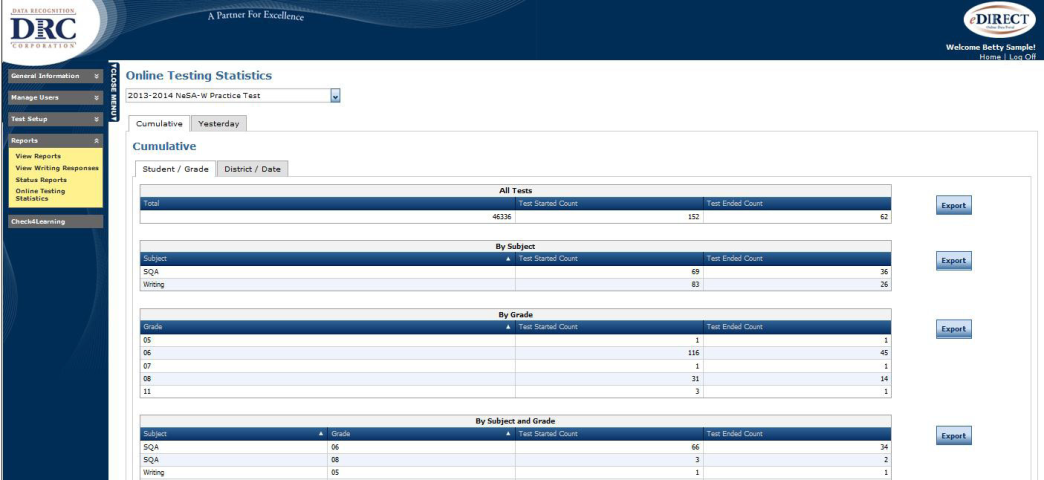 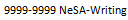 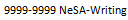 46
Online System Restrictions
The NeSA assessments are not to be taken on any computing device that does not allow for the locking of the desktop or operating system for test security.
The NeSA testing client should be running natively on the computing device.
Performance, security, and test validity cannot be guaranteed on virtualized desktop environments. Virtualization of a desktop is not allowed unless security settings of the computer are held intact and/or by approval of a waiver by the Nebraska Department of Education Assessment and Accountability Department.
47
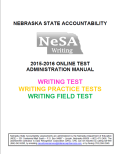 Tips for Successful Online Testing
If a school did not participate in the NeSA-W Field Test during the window (November 9-December 18, 2015) or practice test before winter break, please consider administering the NeSA-W Practice Test to students so they become familiar with the INSIGHT online testing tools, and to ensure the testing software and TSM (if applicable) are working correctly.

Remind students:
They cannot Undo or Redo ANY previous actions if the test is paused and then resumed or if they hit Review/End Test then Return to Questions.
The tab key indents the first line of a paragraph. The Indent tool indents full paragraphs. 
Pressing the Insert key will put typing into Overwrite mode. To turn off Overwrite mode, press the Insert key again.
48
Tips for Successful Online Testing
Make sure each student is provided his/her unique Student Test Ticket.

Instruct students to use the Review/End Test button and end their tests when finished. Student tests will change from an In Progress to a Completed status, which is important for test security and essential for responses to be available in View Writing Responses.

If using a TSM, make certain that all responses have been transferred to DRC after testing is complete. (See DRC  INSIGHT Technology User Guide).
49
Tips for Successful Online Testing
If a student experiences a technical issue while testing, below are common troubleshooting steps:
 
Exit INSIGHT and re-launch the software.
Restart the computer and re-launch INSIGHT.
Move to a different computer.
Note the computer(s) experiencing the issue. Technical staff may need to access the specific computer(s) to investigate and resolve the issue.
50
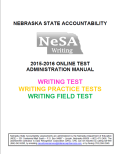 Preparing Testing Locations
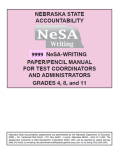 Plan ahead – check schedules.
Confirm computers used for testing have the current version of the INSIGHT Secure Browser installed.
Prepare testing location – remove visual aids/clues.
Provide blank scratch paper for students who wishto pre-write on paper.
Post a TESTING IN PROGRESS sign.
51
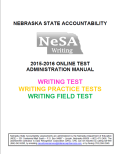 Test Security for Test Administrators
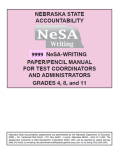 Test prompts are not to be viewed by anyone prior to test administration.
NeSA-Writing test prompts may not be copied.
No coaching or feedback of any kind with regard to the test content should be provided to students.
Talking or sharing of responses should be prohibited.
Move around the testing site and ensure that students are following instructions.
See test administration manual for comprehensive test security information.
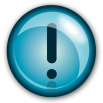 52
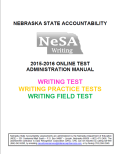 Accessing the Online NeSA-Writing Test
Use the DRC INSIGHT Online Assessments icon on the computer desktop to access the online NeSA-Writing Test.
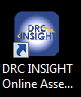 53
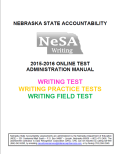 Accessing the Online NeSA-Writing Test
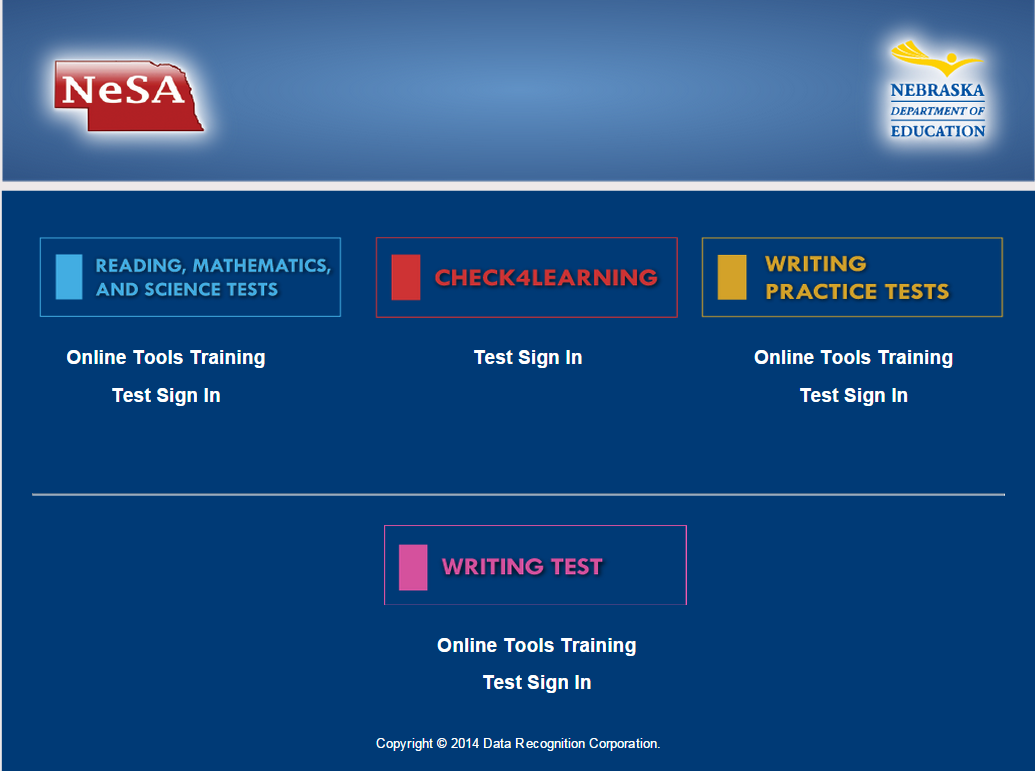 Students should click Test Sign In to access theNeSA-Writing Test.
54
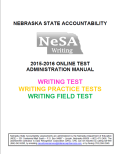 Student Test Session Ticket Login
Each student should log in using the Username and Password found on his/her unique Student Test Ticket.
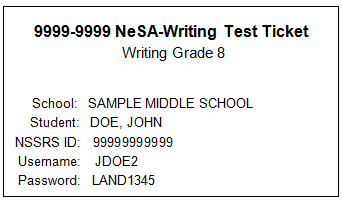 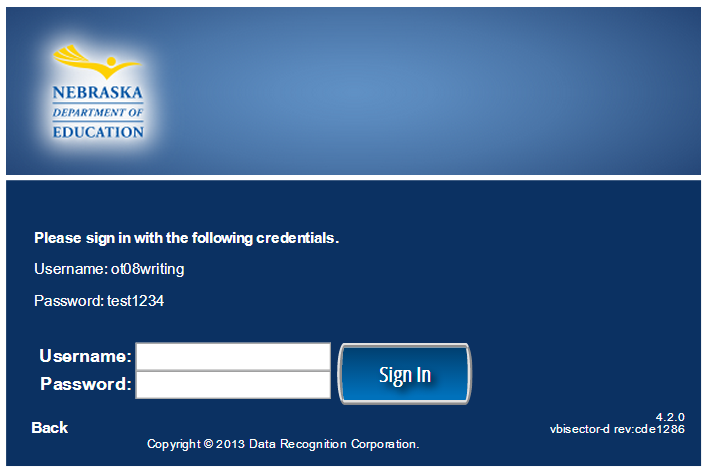 Please sign in with your Username and Password your Test
Administrator has given you.
55
Other Important Dates
April 11, 2016
NeSA-Writing Reporting Recording
April 14, 2016
DACs receive access to PRELIMINARY 2016 NeSA-Writing Reports in eDIRECT
September 16, 2016
Individual Student Reports (including NeSA-Writing) delivered to districts
56
Questions
& Answers
NeSA Customer Service
Call Toll Free - (866) 342-6280
Fax - (763) 268-2540

email
necustomerservice@datarecognitioncorp.com

8:00 A.M. – 5:00 P.M. CST
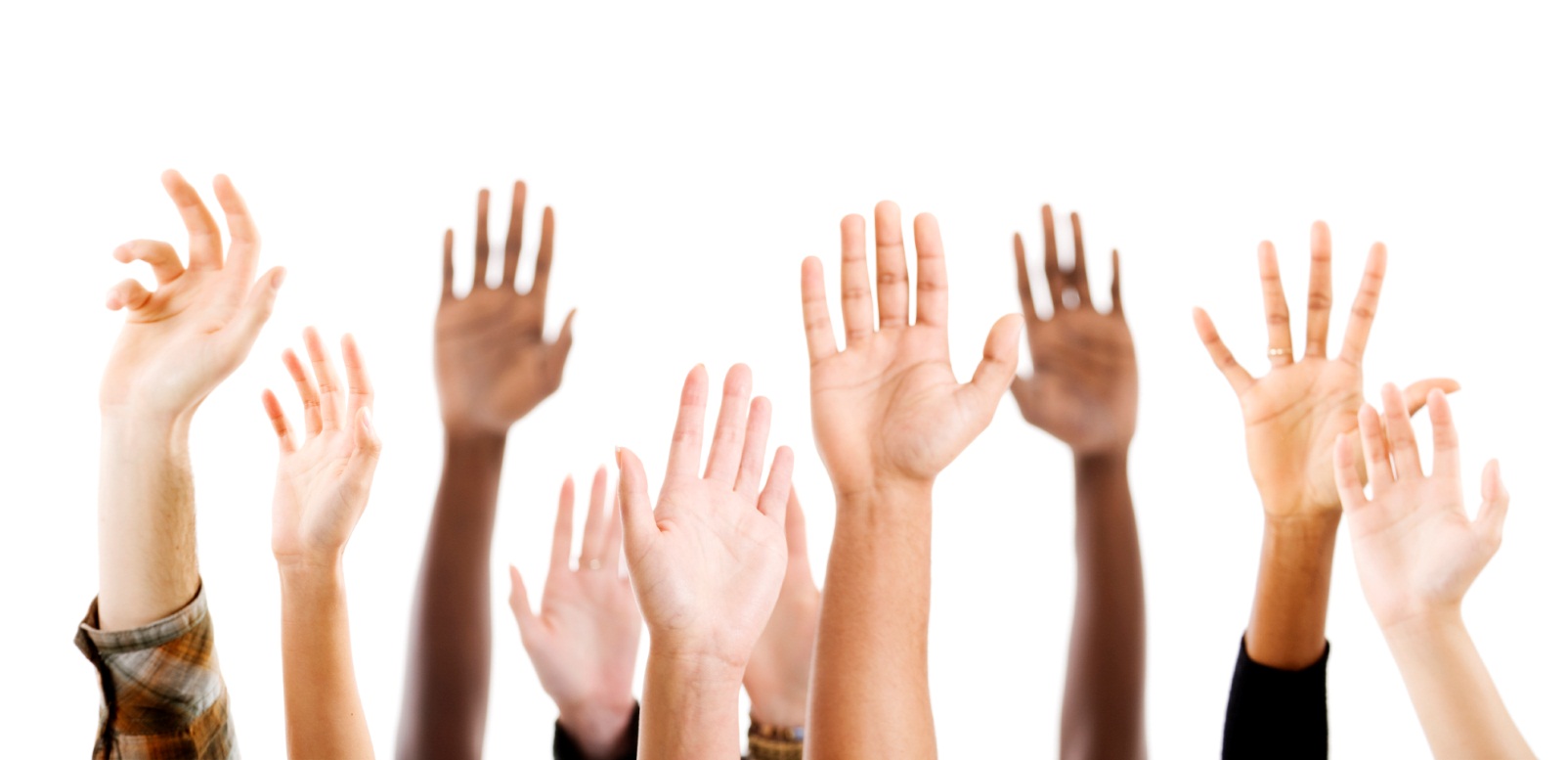 7:00 A.M. – 5:00 P.M. CST (January 11 – February 12, 2016)
57